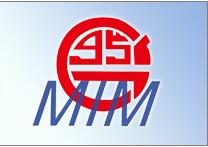 Shandong NO.2 Machinery Co Ltd.
www.no2machinery.com
Address: No.1,Hunan Road, Hutian, Zhangdian District, Zibo, Shandong Province, China
TEL: (86)533-2070506/0086-13662624231
FAX: (86)533-2070501
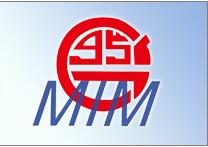 Company Introduction
Capacity
Our customers
Catalogue
certificates
Applications
Main materials
MIM Process
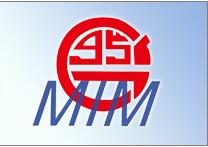 1
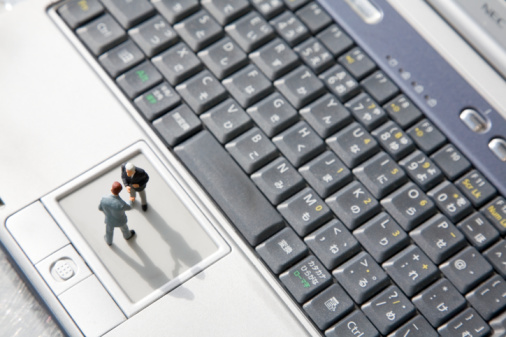 Company Introduction
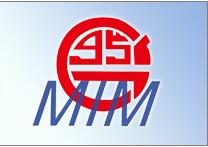 Shandong NO.2 Machinery Co., Ltd. is a MIM(metal injection molding) military factory started at 1965. 
      We have 350 employees, including 80 technicians, 60 senior engineers. Our factory covers an area of 108,000 square meters. The registed capital is 10millions RMB, total capital 100millions. We have more than 1200 sets of Injection machines, sintering furnaces, degreasing machines, CNC lathes, Multi-purpose Tool Machines and testing equipments. With constantly enhancing and improving factory management, we have obtained various quality certificates including GBT/T 19001-2008/ISO 9001:2008, China Arms Assembling Certificate, Grade II Physical and Chemical Detection of Weapon Industry, Grade III National Defence Metrology Organization etc.. 
      Our MIM technology reach the leading level in China. Our parts are used in autos, motor cycles, electric tools, military arms etc.. 
      We focus high attention on talents scientific researching. In terms of elites and technology, we widely recruit undergraduate bachelors and graduate masters who study in MIM and machinery major. In order to found technology base, we also cooperate tightly with China famous universities like Central South University, University of Science and Technology Beijing, Nanjing University of Science and Technology and Shandong University of Science and Technology etc..
Company Introduction I
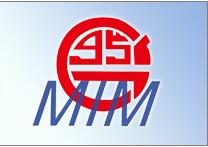 In the aspect of hardware, we have our own material feeding proprietary intellectual property right, professional design and tools making abilities. Regarding to equipments, we imported SHIMADZU integrated vacuum sintering furnaces from Japan, using German BASF catalytic debinding production techonology. Moreover, we have CNC lathes, heat treatment furnaces, magnetic grinding machines, carbon sulfur analyzers, flaw detectors, density analyzers etc.. We can ensure every machinery performance requirements. 
      Based on our strong researching and production ability, we are confident to be your reliable and priority choice supplier in MIM. Welcome to visit our factory!
Company Introduction II
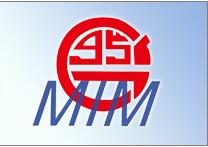 2
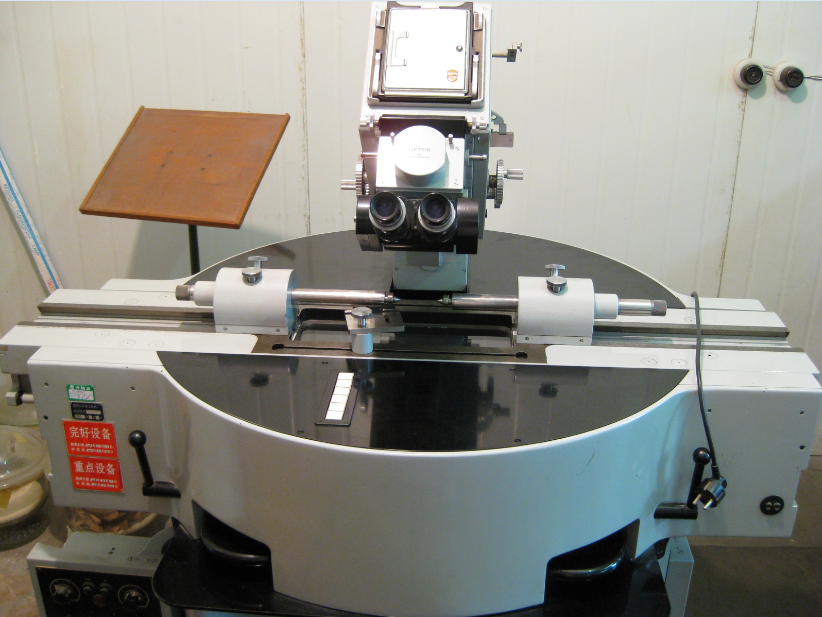 Capacity
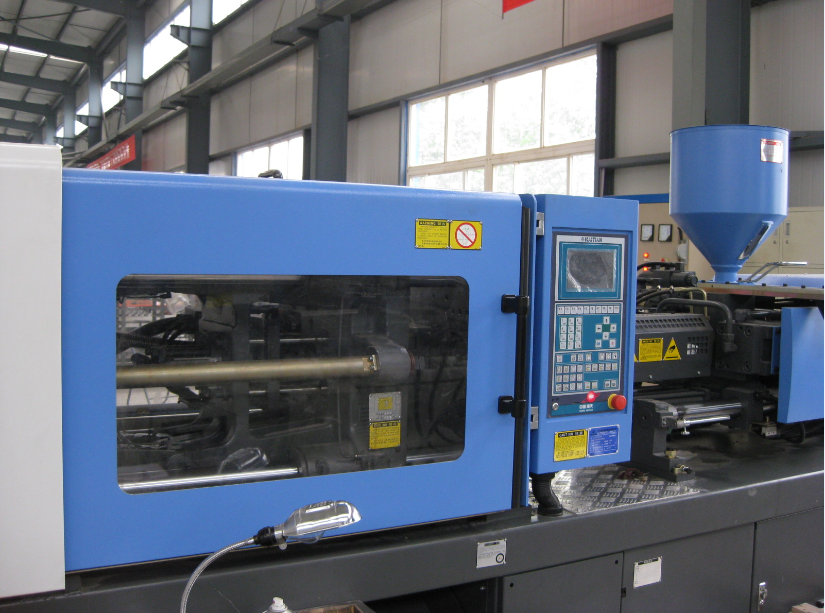 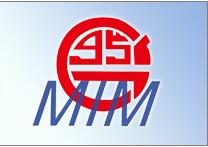 Equipments
Our advantages
Capacity
Exllent technology
Quality control
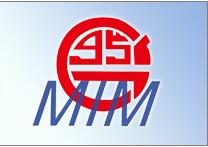 We have more than 1200sets of Injection machines, sintering furnaces, degreasing machines, CNC lathes, Multi-purpose Tool Machines and testing equipments,heat treatment furnaces, magnetic grinding machines, carbon sulfur analyzers, flaw detectors, density analyzers etc.. We can ensure every machinery performance requirements.
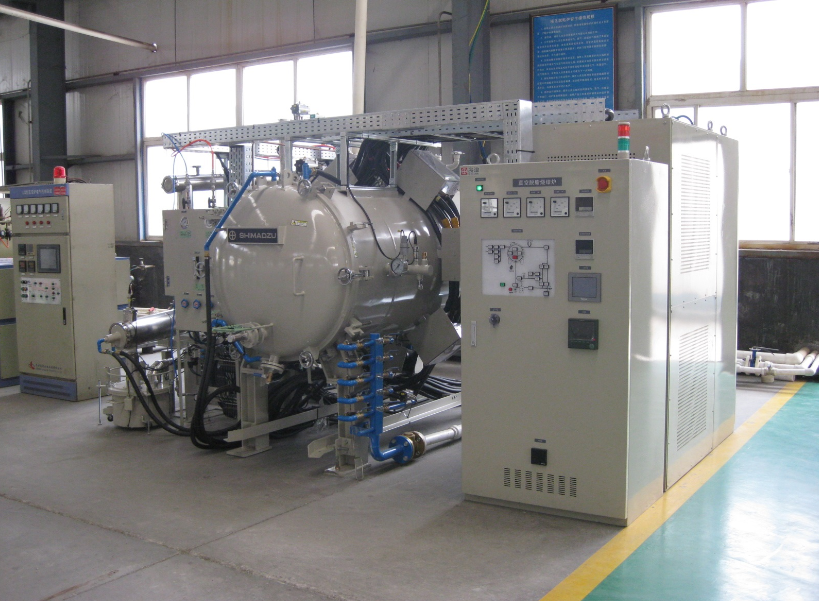 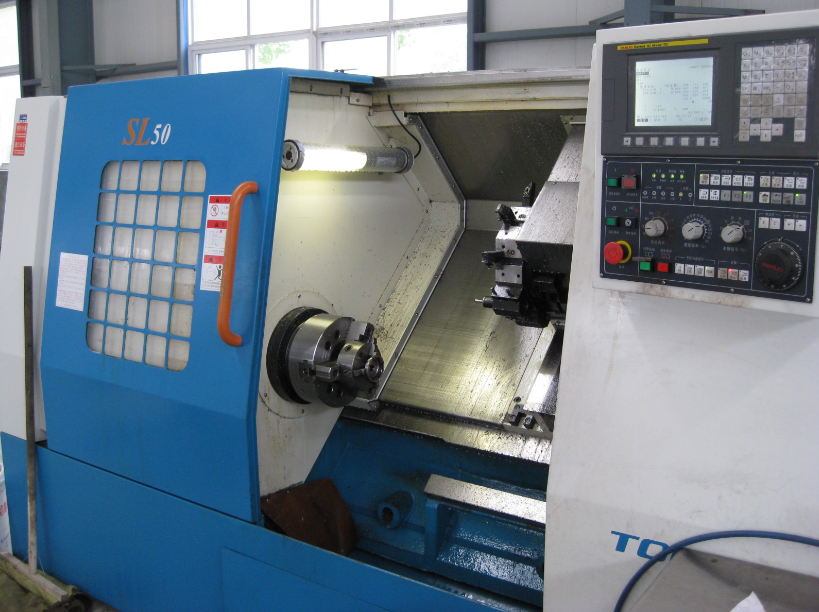 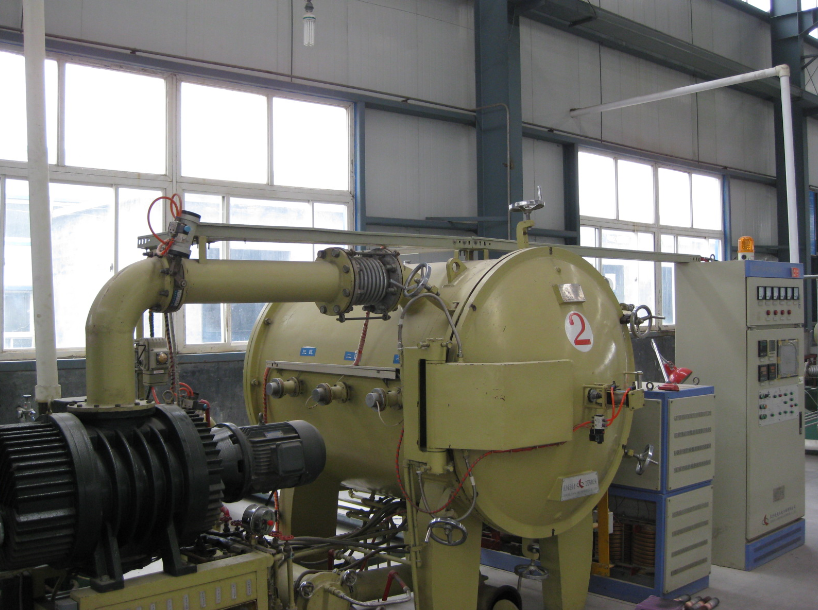 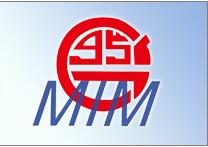 Our advantages
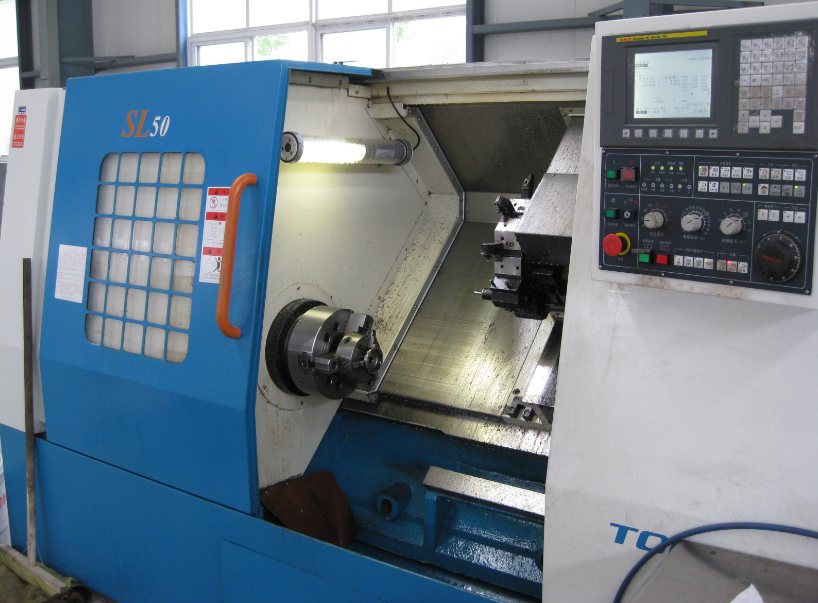 We feed material with our own feeding systems. Our material cost is usually 2 times higher than normal factories, but our parts quality is more stable. 
      Be sides, we have obtained several quality certificates, some of which are even higher standard than ISO 9001.
      Unlike other factories, we have own CNC lathes and heat treatment furnaces, which ensure parts quality more controllable.
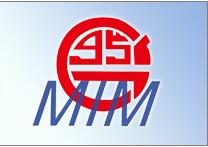 SHIMADZU integrated vacuum sintering furnaces
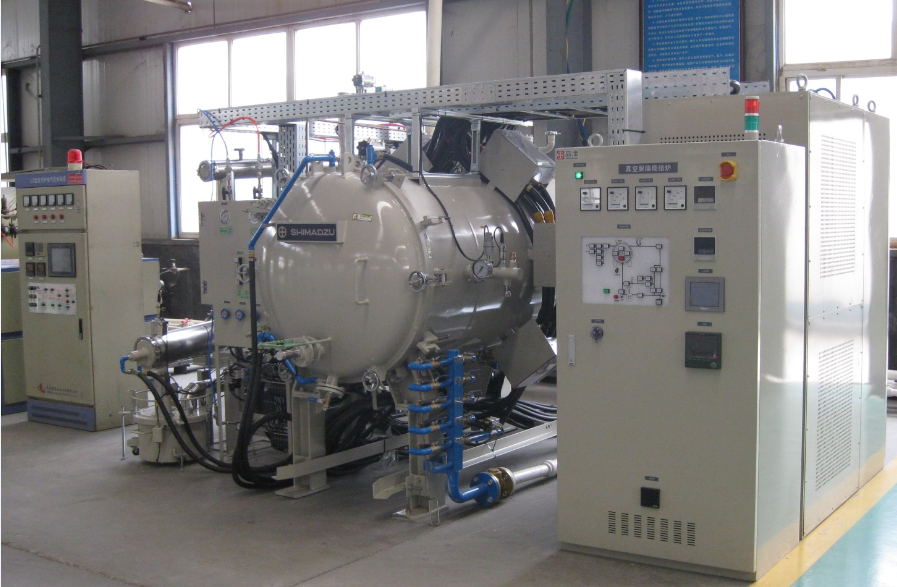 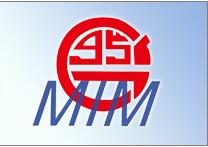 We have own material feeding proprietary intellectual property right, professional design and tools making abilities. Regarding to equipments, we imported SHIMADZU integrated vacuum sintering furnaces from Japan, using German BASF catalytic debinding production techonology..
Exllent technology
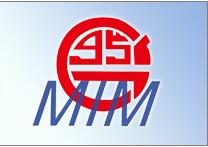 Quality control
We have series kinds of testing equipments to ensure the quality control.
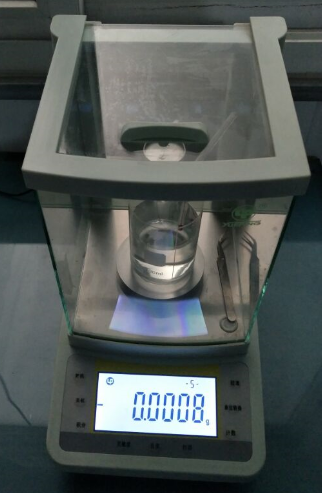 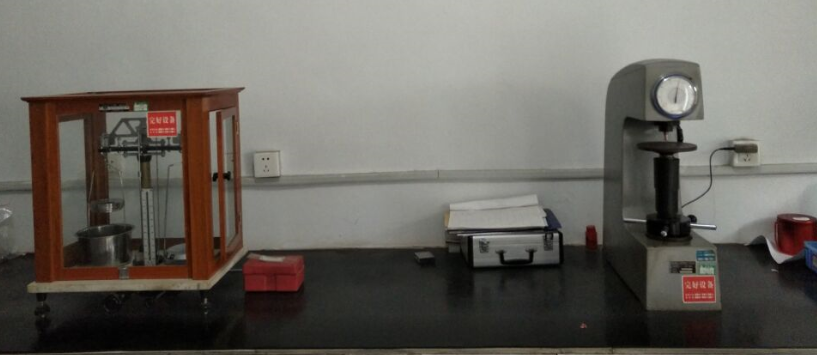 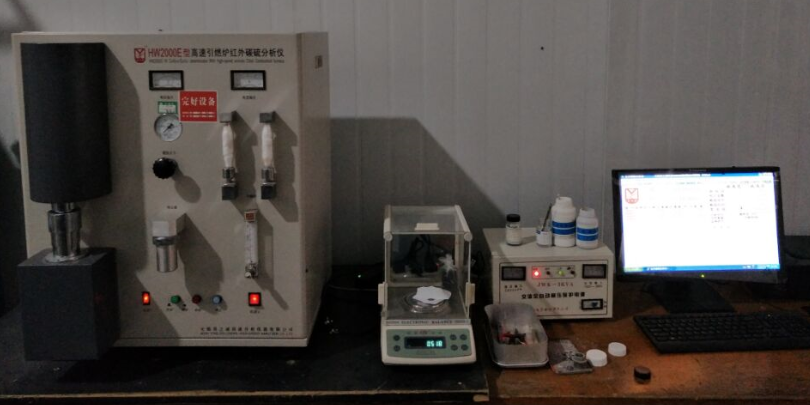 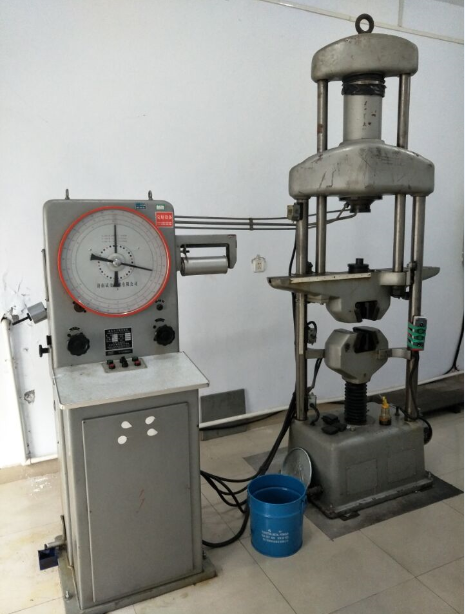 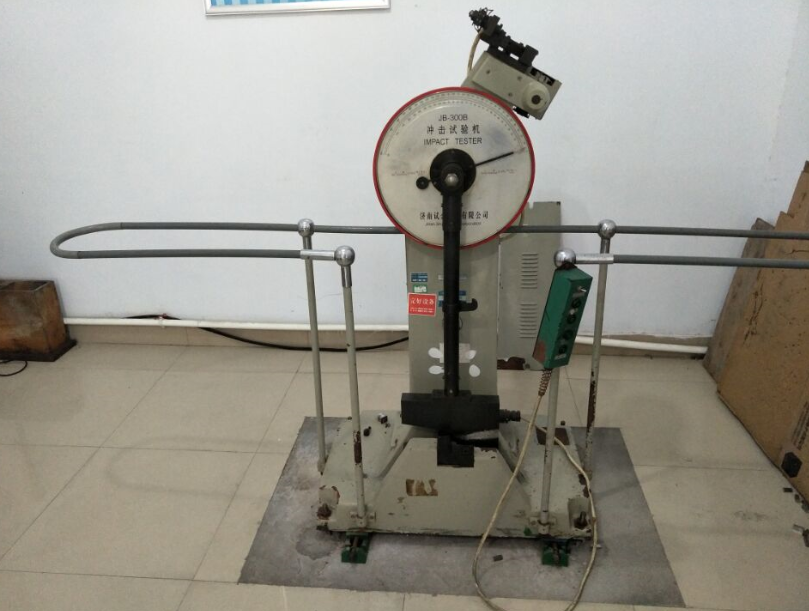 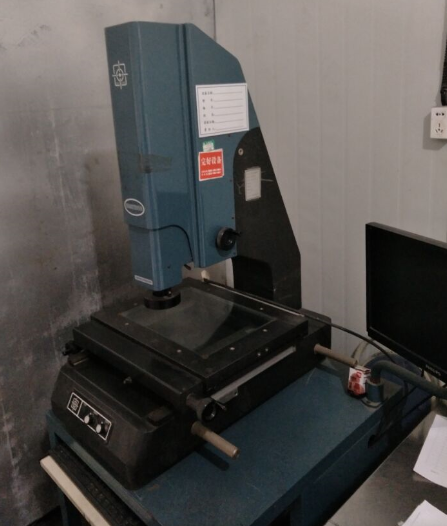 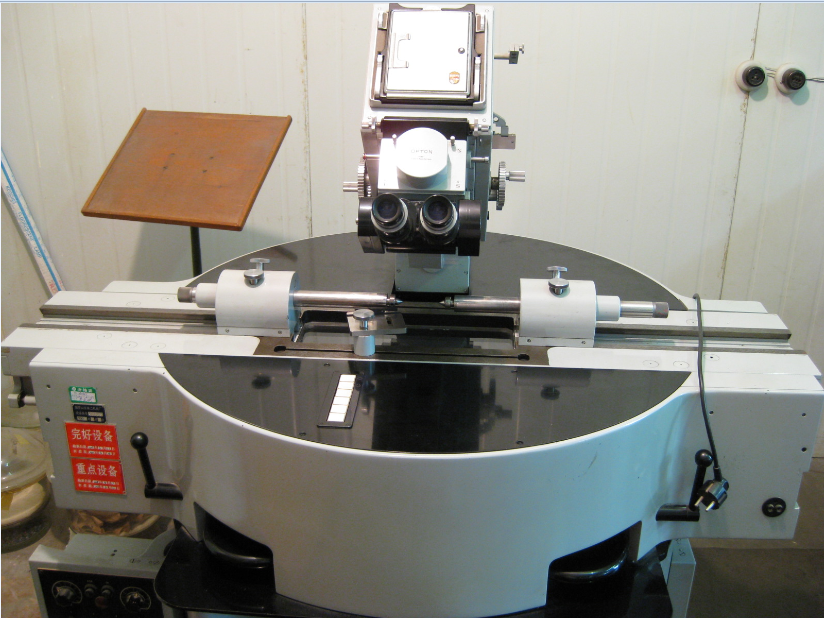 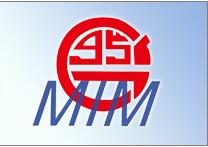 3
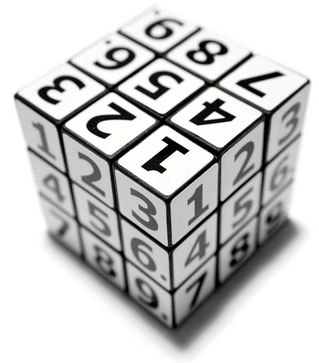 Applications
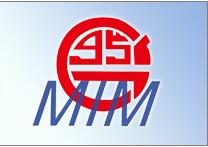 Firearms
Electric/handle tools
Electrical equipments
Auto
MIM parts applications
Medical equipments
Advanced locks
Other complex shape parts
4
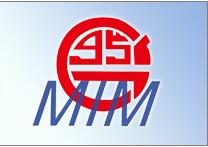 MIM process
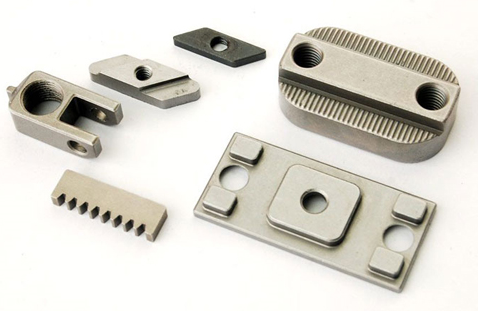 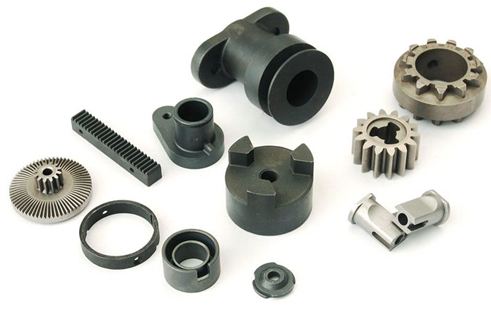 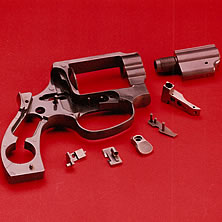 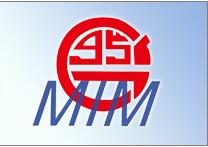 MIM Process
Step1
Step 2
Step 3
Step 4
Step 5
Raw   
 material      
 mixing
Injection 
 shaping
Sintering
Binder Removing
Reshaping and post machinig
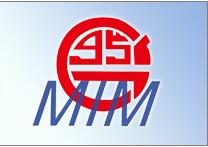 5
MIM material
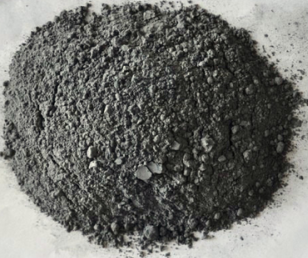 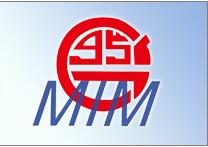 Iron MIM 4605
Fe4Ni/Fe8Ni
MIM main 
material
Steel 4140
SUS 316/316L
SUS 304
SUS 440C
6
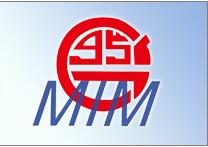 Certificate
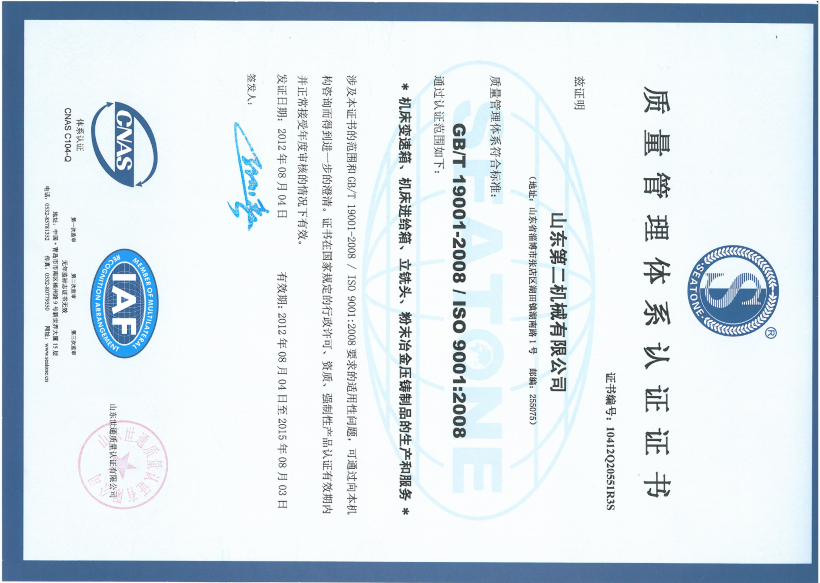 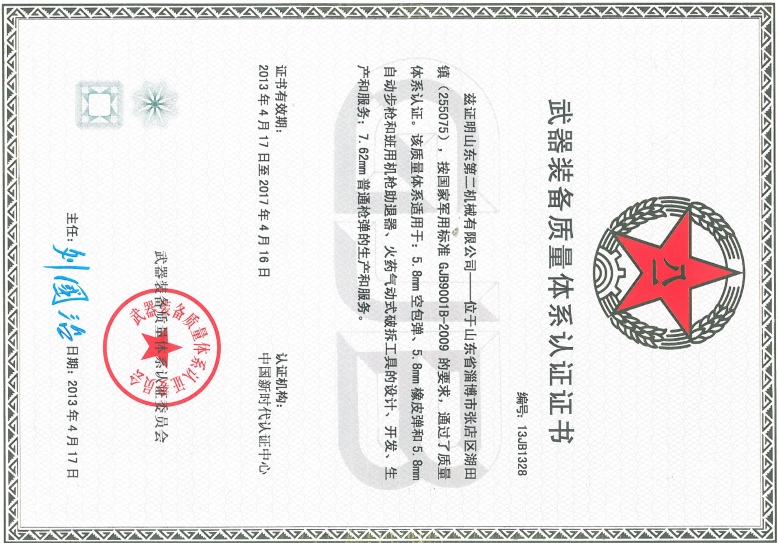 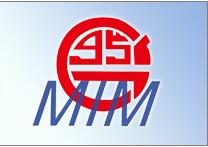 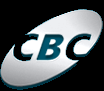 Parts of our customers
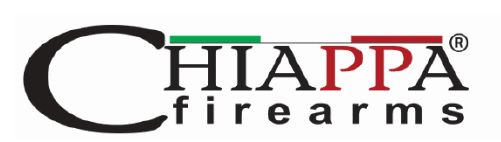 7
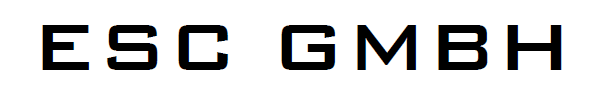 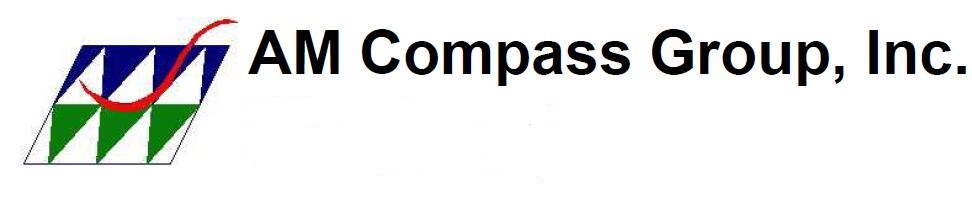 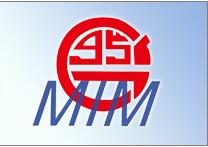 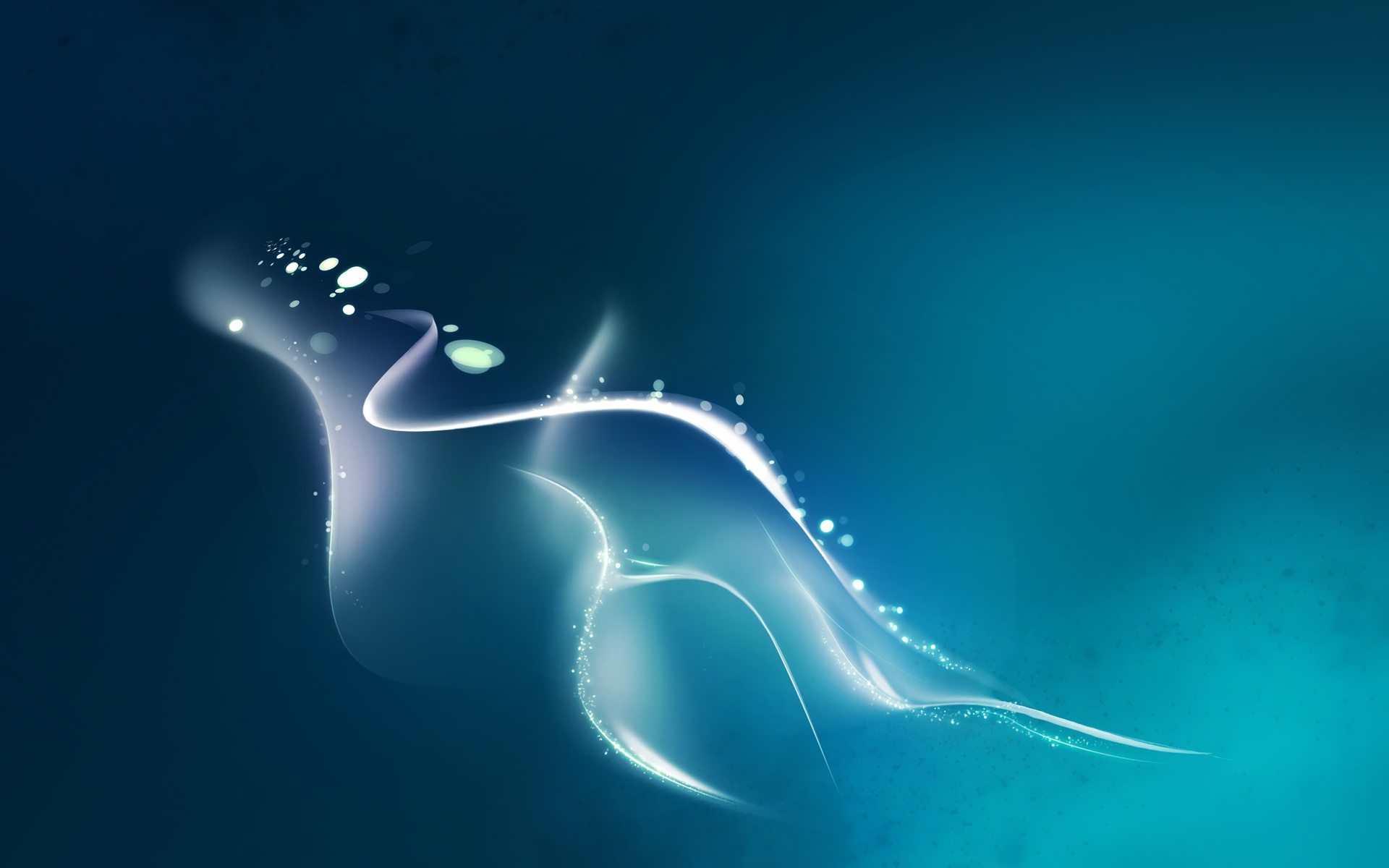 THANK YOU！
Shandong NO.2 Machinery Co Ltd.
www.no2machinery.com
Address: No.1,Hunan Road, Hutian, Zhangdian District, Zibo, Shandong Province, China
Email:sales@no2machinery.com
TEL: (86)533-2070506/0086-13662624231
FAX: (86)533-2070501